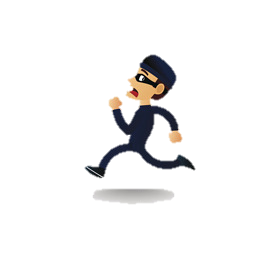 Day 3
Phase III
Commitment Calculations
County/Local Time

AB109 (1170 & ICS)

State Prison (CDCR)
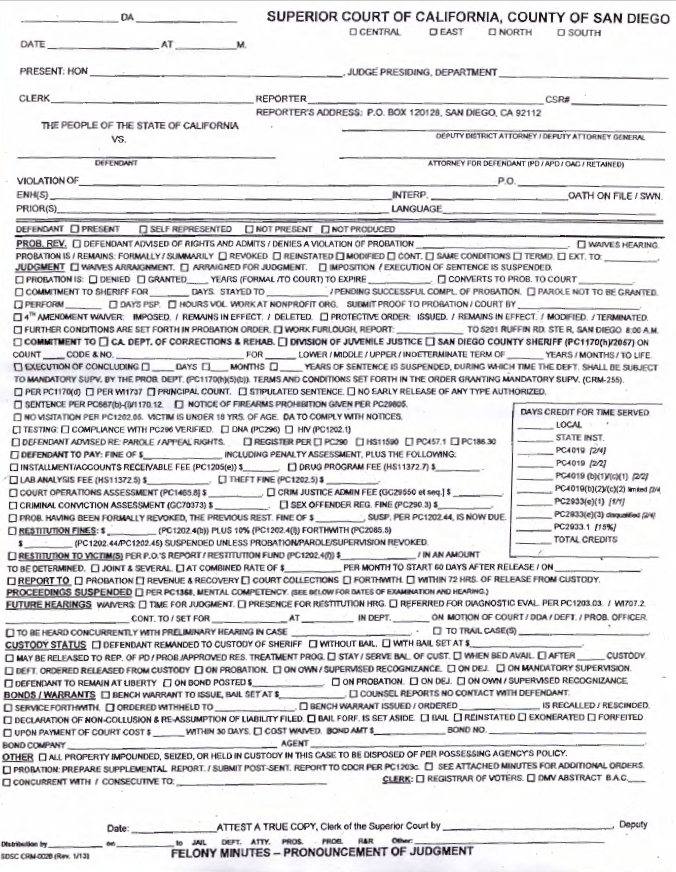 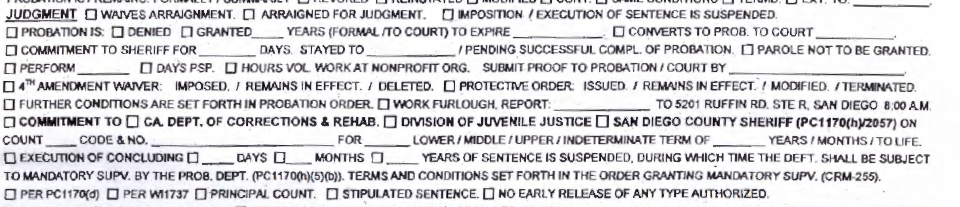 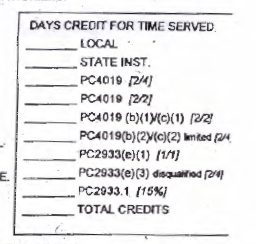 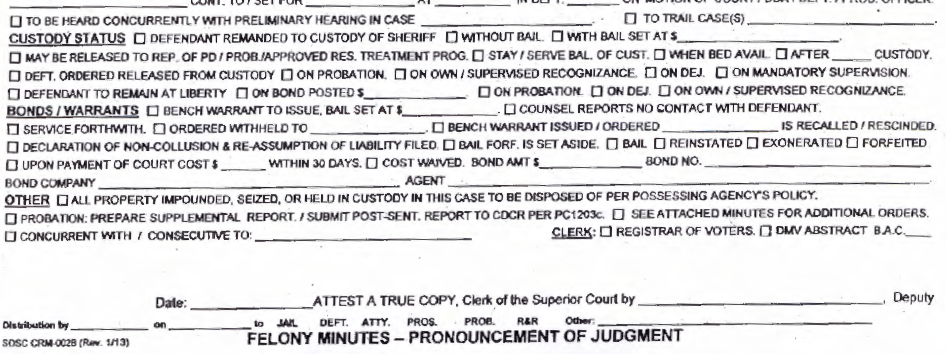 Court Information
Execution/Imposition of commitment Suspended

No Early Release, No County Parole & No Work Release

Stayed

Concurrent

Nunc Pro Tunc
J-18 Sentence Calculation Record
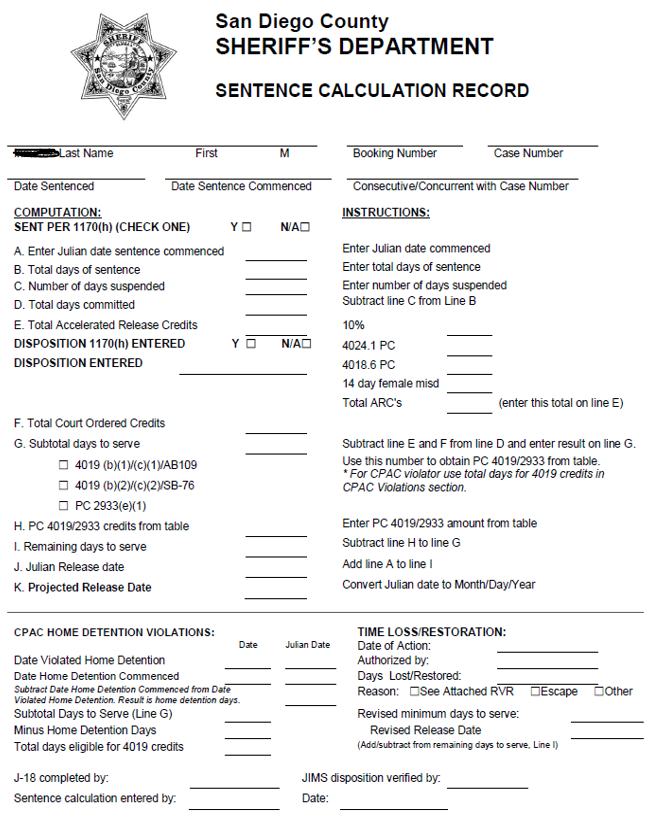 Exercises
ROPER, DIANA

PALMER, DAVID

LEEON, ELAINE

LAPAN, JEROME

RAMIREZ, SEBASTIAN

SALAZAR, DANIEL

STUBBLEFIELD, DORIS

BOYCE, KEVIN
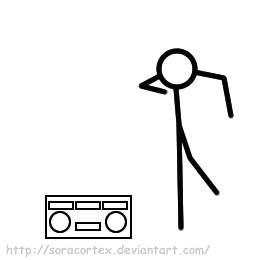 Exercises  Part II
RICO, DAVID

SCIMECA, RONALD

SHIELDS, SALLY

HERNANDEZ, JOSEPH
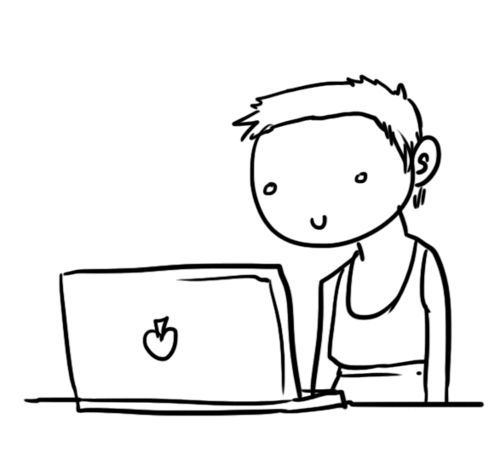 Exercises
**When updating the 1st name of your incarcerated person will be your terminal number. Ex: Diaz, Seven
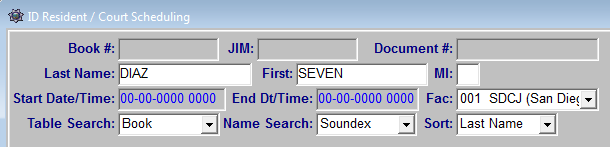 ROPER, DIANA
PALMER, DAVID
LEEON, ELAINE
LAPAN, JEROME
SEBASTIAN, RAMIREZ
SALAZAR, DANIEL
STUBBLEFIELD, DORIS
BOYCE, KEVIN
BROWN, RONESHA